ECEP 596
HW 1 Notes
1
Overview
Assignment 1 is a big set of exercises to code functions that are basic and many of which are needed for future assignments.
Sample functions are provided at the beginning of the code, so you get an idea how to work with the images in Qt.
The required functions come from the lectures on filtering, edge finding.
For each function, an image argument will be passed. Your task is to modify the image according to different functions.
2
QImage Classin the QT package
The Qimage class provides a hardware-independent image representation
Some of the useful methods
QImage() (and other forms with parameters)
copy(int x, int y, int width, int height) const
setPixel(int x, int y, uint index_or_rgb) can use function qRgb(int r, int g, int b)
width() const, height() const
The QRgb class holds a color pixel.
from https://doc.qt.io/qt-5/qimage.html
3
C++ Prerequisite
Object by pointer (Project1.cpp, line 17):
Qimage *image:
image->height(); image->width(); image->pixel(r,c); 
image->setPixel(…)
Object by reference (Project1.cpp, line 63):
Qimage &image:
image.height(); image.width(); image.pixel(r,c);
Image.setPixel(…)
Initialization:
image = QImage(w/2, h/2, QImage::Format_RGB32);
4
Double Arrays
We’ve modified the original assignment, which had truncation problems when passing images around.
Instead, you will pass around arrays of doubles.
The function ConvertQImage2Double() that we provide will convert a Qimage to a 2D matrix.
The first dimension handles both columns (c) and rows (r), while the second one specifies the color channel (0, 1, 2).
Position (c,r) maps to r*imageWidth + c.
This will lead nicely in HW 2, which also uses doubles.
You don’t have to convert back to Qimage!
You do have to copy any images that you are going to modify.
5
C++ Prerequisite
2D matrix by pointer (Project1.cpp, line 203):
double **image:
Image[r*imageWidth+c][0] (access the pixel value of it)
Note: imageWidth and imageHeight are global variables, you can use directly. 
1D array by pointer (Project1.cpp, line 203):
double *kernel:
Kernel[i] (access the value of it)
New 2D matrix:
double** buffer = new double* [imageWidth*imageHeight]
Note: delete buffer to avoid memory leak
6
1. Convolution
The first task is to code a general convolution function to be used in most of the others.
void Convolution(double **image, double *kernel, int kernelWidth, int kernelHeight, bool add)
image is a 2D matrix of class double
kernel is a 1D mask array with rows stacked horizontally
kernelWidth is the width of the mask
kernelHeight is the height of the mask
if add is true, then 128 is added to each pixel for the result to get rid of negatives.
7
Reminder: 2D Gaussian function with standard deviation 
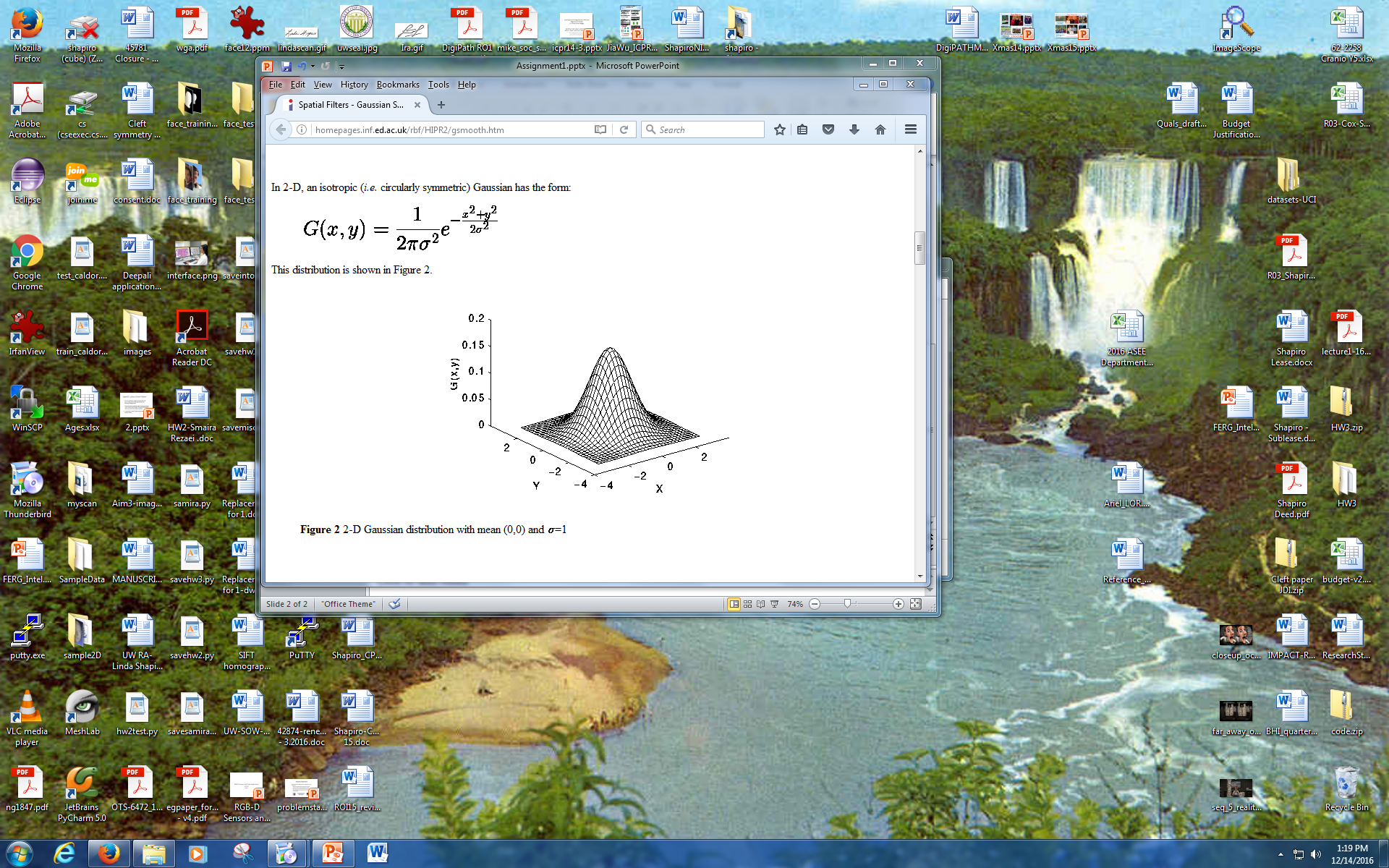 8
2. Gaussian Blur
The second task is to code a Gaussian blur which can be done by calling the Convolution method with the appropriate kernel.
void GaussianBlurImage(double **image, double sigma)
Let the radius of the kernel be 3 times 
The kernel size is then (2 * radius) + 1
9
3. First Derivatives of the Gaussian
void FirstDerivative_x(double **image, double sigma) takes the image derivative in the x direction using a 1*3 kernel of { -1.0, 0.0, 1.0 } and then does a standard Gaussian blur.
void FirstDerivative_y(double **image, double sigma) takes the derivative in the  y direction and then does a standard Gaussian blur
All of these add 128 to the final pixel values in order to see negatives. This is done in the call to Convolution().
10
4. Sobel Edge Detector
Implement the Sobel operator, produce both the magnitude and orientation of the edges, and display them. 
void SobelImage(double **image)
Use the standard Sobel masks:
                                -1,  0,  1,
                                -2,  0,  2,
                                -1,  0,  1 

                                 1,  2,  1,
                                 0,  0,  0
                                -1, -2, -1
11